The Open Economy:The Goods Market
ECON 301
Spring 2024
DEPARTMENT OF BUSINESS & ECONOMICS
1
https://pollev.com/brianpark046
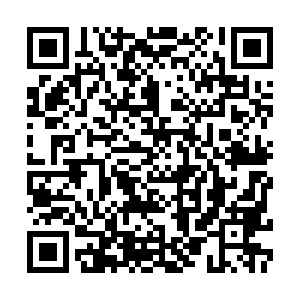 Spring 2024
DEPARTMENT OF BUSINESS & ECONOMICS
2
The Goods Market & IS Relationin an Open Economy
Spring 2024
DEPARTMENT OF BUSINESS & ECONOMICS
3
Accounting for Imports
Spring 2024
DEPARTMENT OF BUSINESS & ECONOMICS
4
Accounting for Imports
Spring 2024
DEPARTMENT OF BUSINESS & ECONOMICS
5
Accounting for Exports
Spring 2024
DEPARTMENT OF BUSINESS & ECONOMICS
6
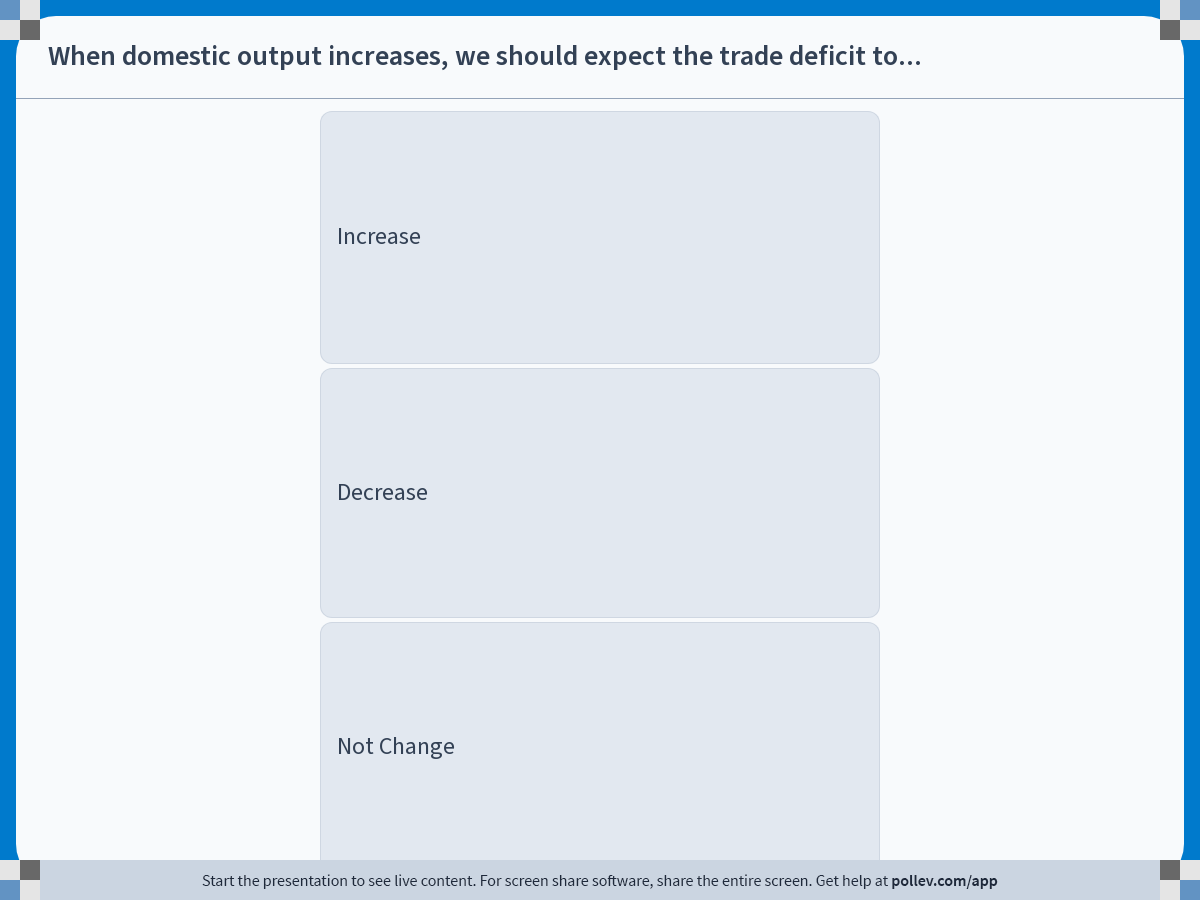 Spring 2024
DEPARTMENT OF BUSINESS & ECONOMICS
7
[Speaker Notes: Poll Title: Do not modify the notes in this section to avoid tampering with the Poll Everywhere activity.
More info at polleverywhere.com/support

When domestic output increases, we should expect the trade deficit to...
https://www.polleverywhere.com/multiple_choice_polls/0D7GRekkE19ejrbsdmyOm?display_state=instructions&activity_state=opened&state=opened&flow=Engagement&onscreen=persist]
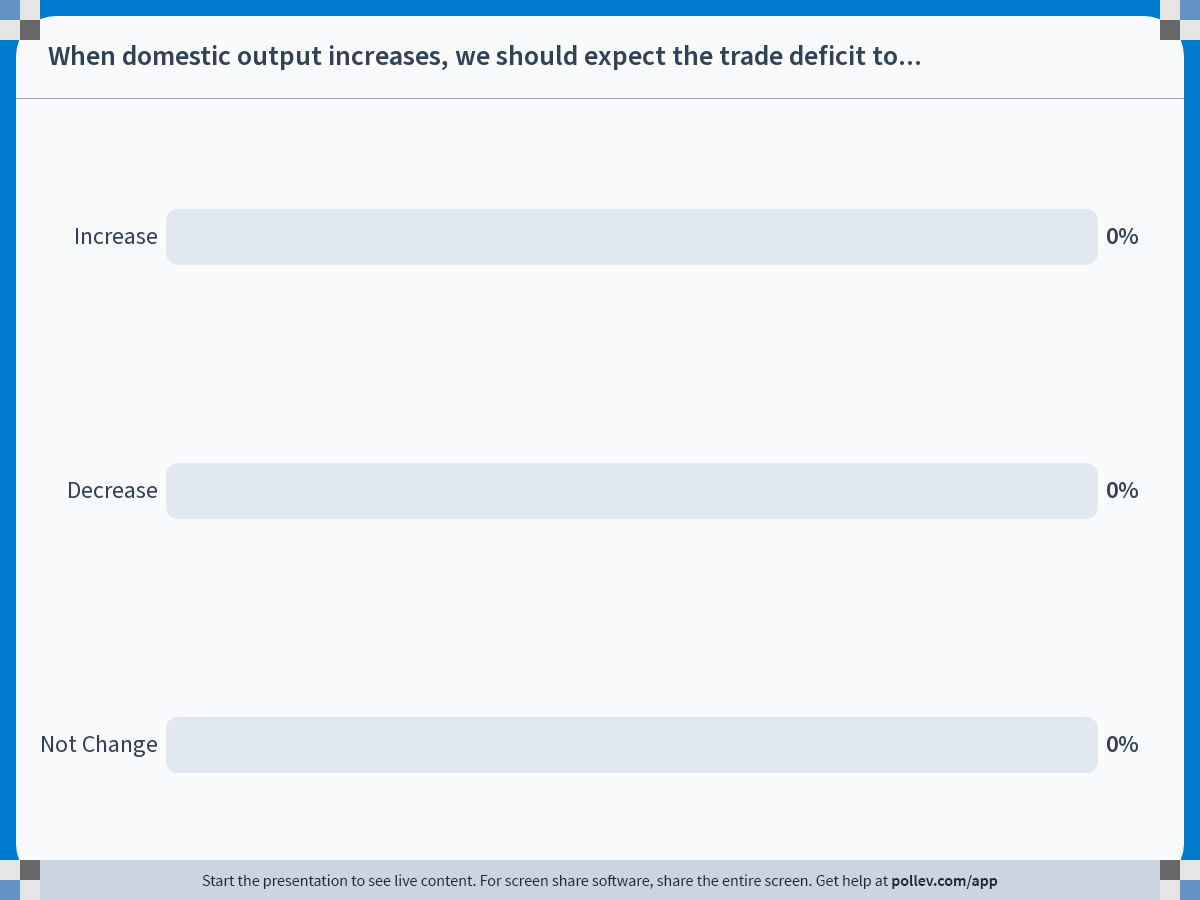 Spring 2024
DEPARTMENT OF BUSINESS & ECONOMICS
8
[Speaker Notes: Poll Title: Do not modify the notes in this section to avoid tampering with the Poll Everywhere activity.
More info at polleverywhere.com/support

When domestic output increases, we should expect the trade deficit to...
https://www.polleverywhere.com/multiple_choice_polls/0D7GRekkE19ejrbsdmyOm?display_state=chart&activity_state=closed&state=closed&flow=Engagement&onscreen=persist]
Visualizing the Open Goods Market
Demand
Output
Spring 2024
DEPARTMENT OF BUSINESS & ECONOMICS
9
Visualizing the Open Goods Market
Demand
Output
Spring 2024
DEPARTMENT OF BUSINESS & ECONOMICS
10
Visualizing the Open Goods Market
Demand
Net Exports
Output
Output
Spring 2024
DEPARTMENT OF BUSINESS & ECONOMICS
11
Visualizing the Open Goods Market
Output
Spring 2024
DEPARTMENT OF BUSINESS & ECONOMICS
12
Visualizing the Open Goods Market
Demand
Output
Output
Trade Deficit
Spring 2024
DEPARTMENT OF BUSINESS & ECONOMICS
13
Changes to Demand:Government Expenditure
Demand
Output
Output
Spring 2024
DEPARTMENT OF BUSINESS & ECONOMICS
14
Changes to Demand:Government Expenditure
In the closed economy, the increase in households’ income (demand) would be directed entirely towards domestic goods.

In the open economy, the increased demand will be shared by domestic and foreign goods.

This leads to two noticeable effects in our model.
The trade deficit will increase, and
The government expenditure multiplier will be smaller.

Then what when foreign demand increases?
Spring 2024
DEPARTMENT OF BUSINESS & ECONOMICS
15
Changes to Demand:Foreign Demand
Demand
Output
Spring 2024
DEPARTMENT OF BUSINESS & ECONOMICS
16
Changes to Demand:Foreign Demand
Demand
Output
Spring 2024
DEPARTMENT OF BUSINESS & ECONOMICS
17
Changes to Demand:Foreign Demand
Demand
Output
Output
Spring 2024
DEPARTMENT OF BUSINESS & ECONOMICS
18
Changes to Demand:Foreign Demand
Spring 2024
DEPARTMENT OF BUSINESS & ECONOMICS
19
Consequences of Openness
We just examined two scenarios where…
Increasing domestic demand leads to a worsening trade balance.
Increasing foreign demand leads to an increase in domestic output and an improvement in the trade balance.

This implies that shocks to the demand in other countries will affect the economy of other countries.

This complicates the tasks of policymakers, especially for those in charge of fiscal policy.
Spring 2024
DEPARTMENT OF BUSINESS & ECONOMICS
20
Consequences of Openness
Suppose that multiple countries are closely tied in trade relations managing balanced trade are simultaneously hit with recession, which calls for expansionary fiscal policy.

The problem arises due to the close trade relations; if one country increases domestic output through stimuli, they will inevitably run a trade deficit.

The governments of the other countries can simply wait out until the first mover increases their imports, which will boost domestic output without any effort on their end.
Spring 2024
DEPARTMENT OF BUSINESS & ECONOMICS
21
Consequences of Openness
There is a simple solution: “If every country can coordinate their increase in government expenditure…”

The issue is that the implementation of this solution isn’t as simple as it sounds.

Countries will have an incentive to “promise” to implement expansionary policies, just to not deliver.

In the real world, each countries will have different politics, varying levels of trade deficits, national debts, which will further complicate coordination.
Spring 2024
DEPARTMENT OF BUSINESS & ECONOMICS
22
Real-World Attempts at Coordination
Policy coordination was attempted as a response to the Great Recession of 2008, where G20 countries committed to a 2% (of GDP) benchmark of fiscal expansion.

The G20 countries roughly met this goal, where the average level of fiscal expansion reached 2.3% of combined GDP.

Some countries such as the US which had more fiscal room was able to commit more, while others with less fiscal room such as Italy were not able to meet the 2% benchmark.

Did they succeed? Difficult to tell…
Spring 2024
DEPARTMENT OF BUSINESS & ECONOMICS
23
Changes to Exchange Rates:Nominal & Real Depreciation
Spring 2024
DEPARTMENT OF BUSINESS & ECONOMICS
24
Changes to Exchange Rates:Real Depreciation
Spring 2024
DEPARTMENT OF BUSINESS & ECONOMICS
25
Changes to Exchange Rates:The Marshall-Lerner Condition
Spring 2024
DEPARTMENT OF BUSINESS & ECONOMICS
26
Changes to Exchange Rates:Real Depreciation
The depreciation of but it also affects domestic output.

Domestically produced goods are now relatively cheaper in the eyes of the foreign consumers.

Since domestic goods are more affordable in general, both domestic and foreign demand will shift in favor of domestic goods.

Illustrated on a graph, it will look identical to an increase in foreign demand.
Spring 2024
DEPARTMENT OF BUSINESS & ECONOMICS
27
Fiscal Policy and Exchange Rates
Introducing openness in the economy introduces a new array of tools for policymakers.

Suppose that an economy is in its medium-run equilibrium, but meanwhile is running a large trade deficit.

The government want to steer the economy so that total output remains at potential output, while decreasing the trade deficit.

Is this possible?
Spring 2024
DEPARTMENT OF BUSINESS & ECONOMICS
28
Fiscal Policy and Exchange Rates
Spring 2024
DEPARTMENT OF BUSINESS & ECONOMICS
29
Fiscal Policy and Exchange Rates
Demand
Output
Output
Spring 2024
DEPARTMENT OF BUSINESS & ECONOMICS
30
Fiscal Policy and Exchange Rates
To target two goals – balance of trade, and output – we must rely on a combination of at lest least two policies.

Suppose now we had low output alongside a trade deficit.
The depreciation of real exchange rates will lead to an increase in output and an improvement of the trade balance.
However, there is no guarantee that both goals will be met exactly based on a single policy change, so we may have to fine-tune our approach with fiscal policy.

Suppose now we had high output and a trade surplus…
Spring 2024
DEPARTMENT OF BUSINESS & ECONOMICS
31
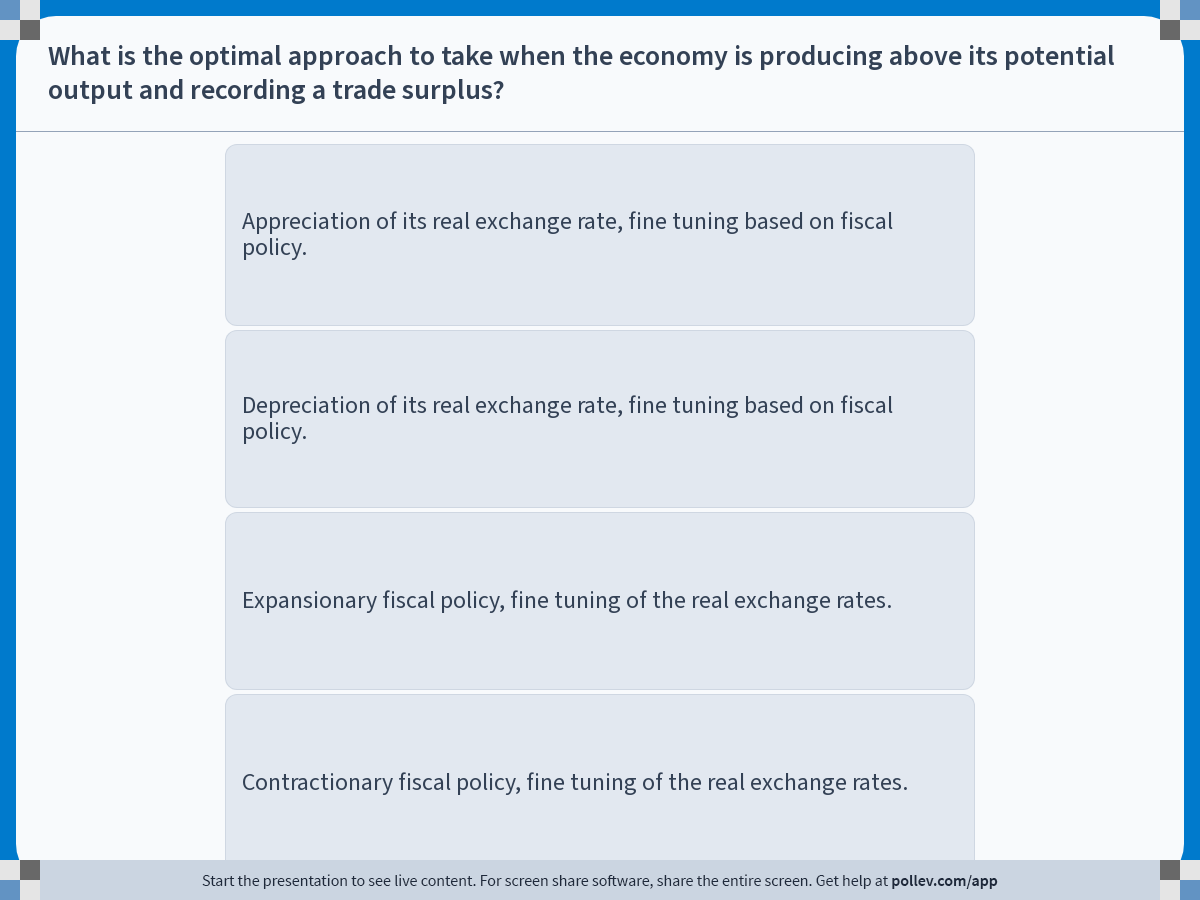 Spring 2024
DEPARTMENT OF BUSINESS & ECONOMICS
32
[Speaker Notes: Poll Title: Do not modify the notes in this section to avoid tampering with the Poll Everywhere activity.
More info at polleverywhere.com/support

What is the optimal approach to take when the economy is producing above its potential output and recording a trade surplus?
https://www.polleverywhere.com/multiple_choice_polls/slWDCZG94MAb7r3hLdkck?display_state=instructions&activity_state=opened&state=opened&flow=Engagement&onscreen=persist]
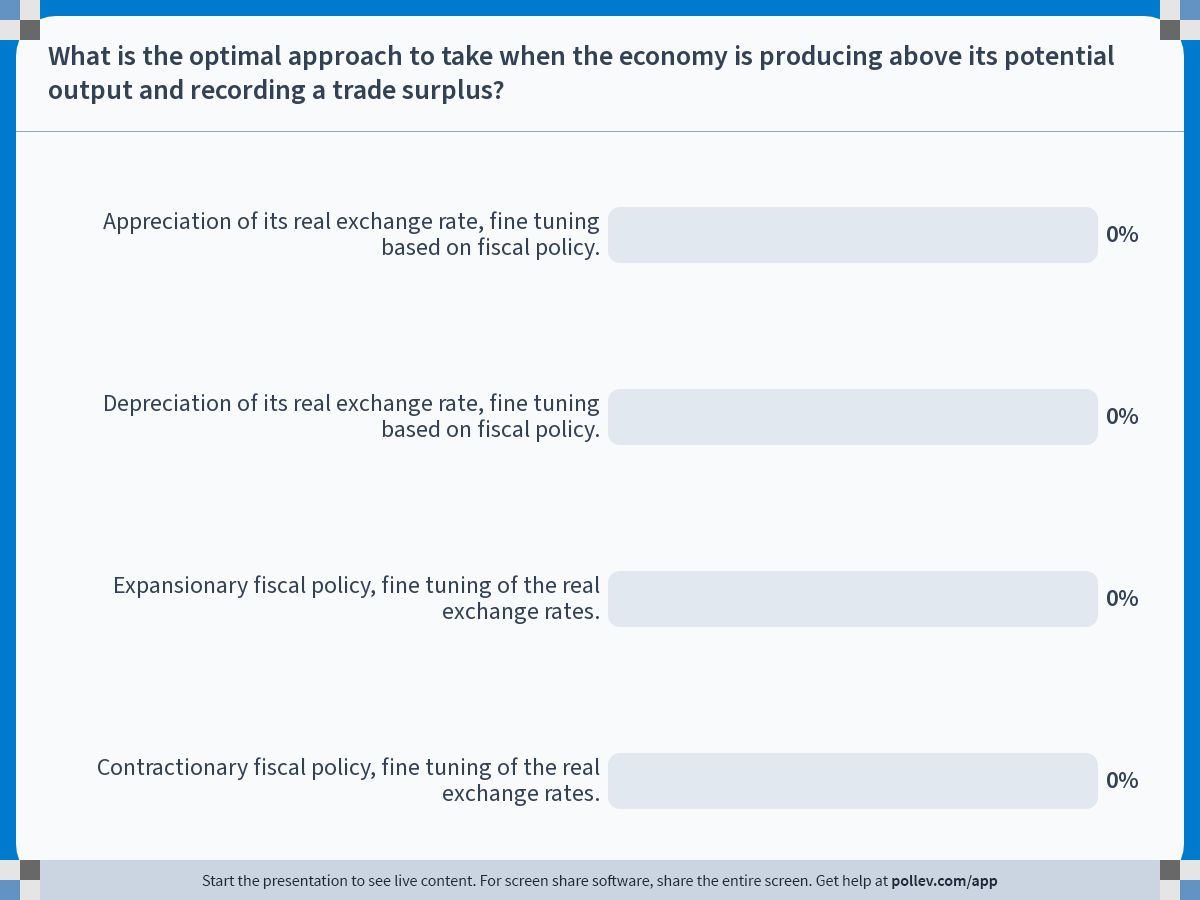 Spring 2024
DEPARTMENT OF BUSINESS & ECONOMICS
33
[Speaker Notes: Poll Title: Do not modify the notes in this section to avoid tampering with the Poll Everywhere activity.
More info at polleverywhere.com/support

What is the optimal approach to take when the economy is producing above its potential output and recording a trade surplus?
https://www.polleverywhere.com/multiple_choice_polls/slWDCZG94MAb7r3hLdkck?display_state=chart&activity_state=closed&state=closed&flow=Engagement&onscreen=persist]
Solution to In-Class Poll
Output is too high, and net exports is also too high.

Implement policies that leads to the real exchange rate appreciating to decrease the size of the trade surplus while lowering domestic output.
Recall that a real exchange rate appreciation would be analogous to a decrease in foreign demand.

Then fine-tune domestic output with fiscal policy.
If output is now below potential output, expansionary fiscal policy.
If output is still above potential output, contractionary fiscal policy.
Spring 2024
DEPARTMENT OF BUSINESS & ECONOMICS
34
Wrapping Up
An increase in domestic demand will lead to an increase in domestic output.
The magnitude is smaller than the closed economy’s case.

An increase in foreign demand leads to an increase in domestic output and the trade balance improving.

A real depreciation will lead to an increase in domestic output and the trade balance improving.

To target two “goals,” policymakers must rely on at least two “tools” in their policy toolkit.
Spring 2024
DEPARTMENT OF BUSINESS & ECONOMICS
35